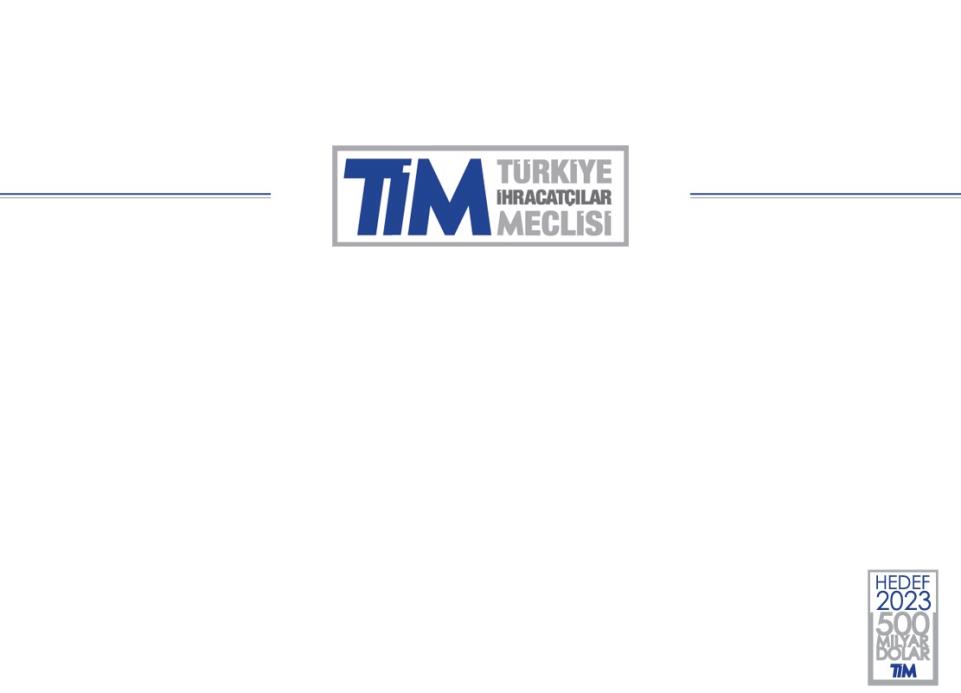 2016 - ŞUBAT
İHRACAT RAKAMLARI 
BASIN AÇIKLAMASI
1 Mart 2016
1
[Speaker Notes: Değerli ….. , 
Sevgili ……,

Sizlerle bir arada bulunduğum için büyük mutluluk duyuyorum.
Sizleri şahsım ve tüm ihracatçılarımız adına selamlıyorum.]
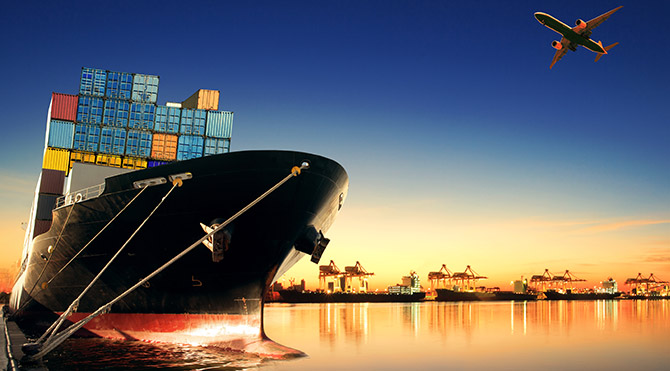 İhracatımız 14 Ay Sonra Artış Gösterdi.
2016 ŞUBAT AYI İHRACAT RAKAMLARI (’000 $)
3
2016 – ŞUBAT AYINDA EN FAZLA
İHRACAT YAPAN İLK 5 SEKTÖR (‘000 $)
4
2016 – ŞUBAT AYINDA EN FAZLA
İHRACAT YAPILAN İLK 5 ÜLKE (‘000 $)
5
2016 – ŞUBAT AYINDA EN FAZLA
İHRACAT YAPILAN İLK 5 ÜLKE (% Değ.)
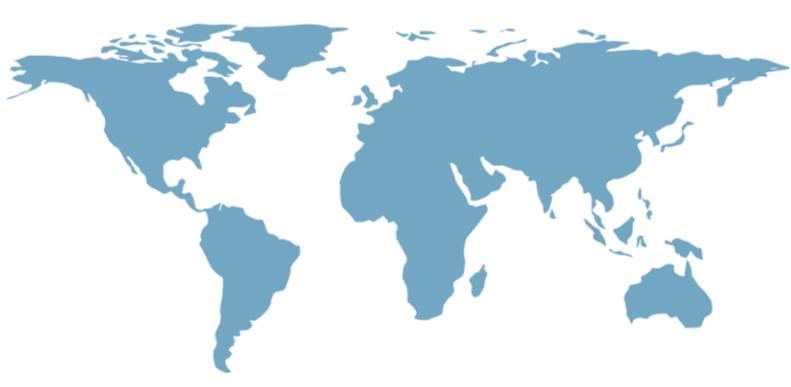 2. İngiltere
-%4,5
1. Almanya
%13,1
5. Fransa
%-12
3, Irak
-%5,8
4. İtalya
%15,7
6
2016 – ŞUBAT AYINDA EN FAZLA
İHRACAT YAPILAN İLK 5 ÜLKE GRUBU (‘000 $)
7
2016 – ŞUBAT AYINDA 
EN ÇOK İHRACAT GERÇEKLEŞTİREN İLK 10 İL (‘000 $)
8
2016 – ŞUBAT AYI İHRACATI (‘000 KG)
9
Teşekkürler.
twitter.com/turkihracat
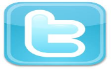 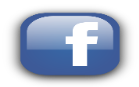 facebook.com/IhracatcilarMeclisi